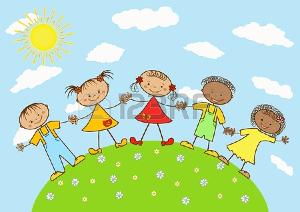 La charte
de l’école
 
Saint Jean Baptiste

Roubaix
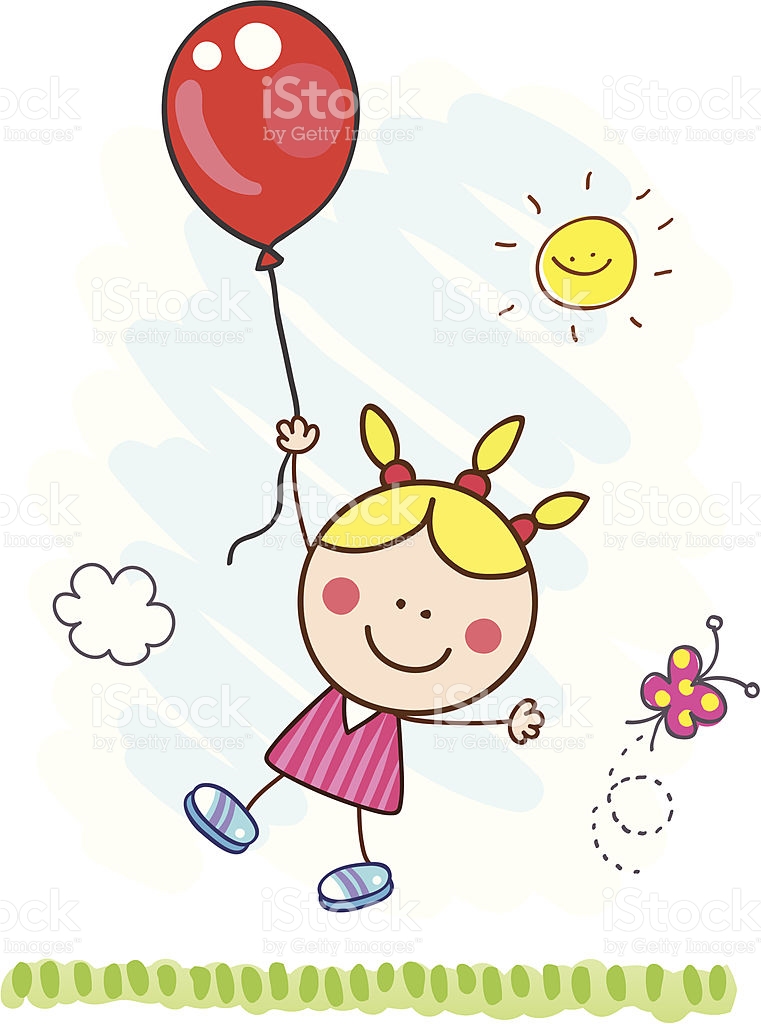 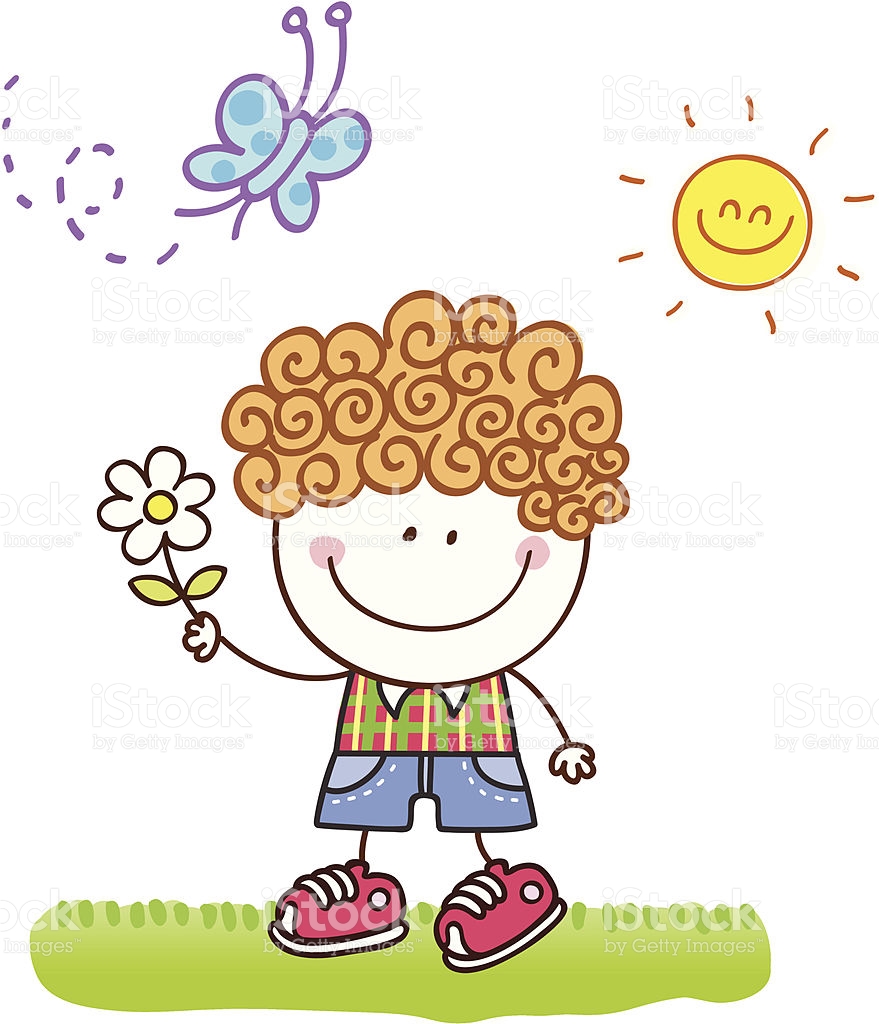 On utilise le permis de bonne conduite pour réparer nos erreurs.
On aime les mots doux, les mots magiques, les mots polis. On peut ainsi bien se comprendre.
On ne se moque pas.
On s’entraide, on coopère et tout le monde progresse.
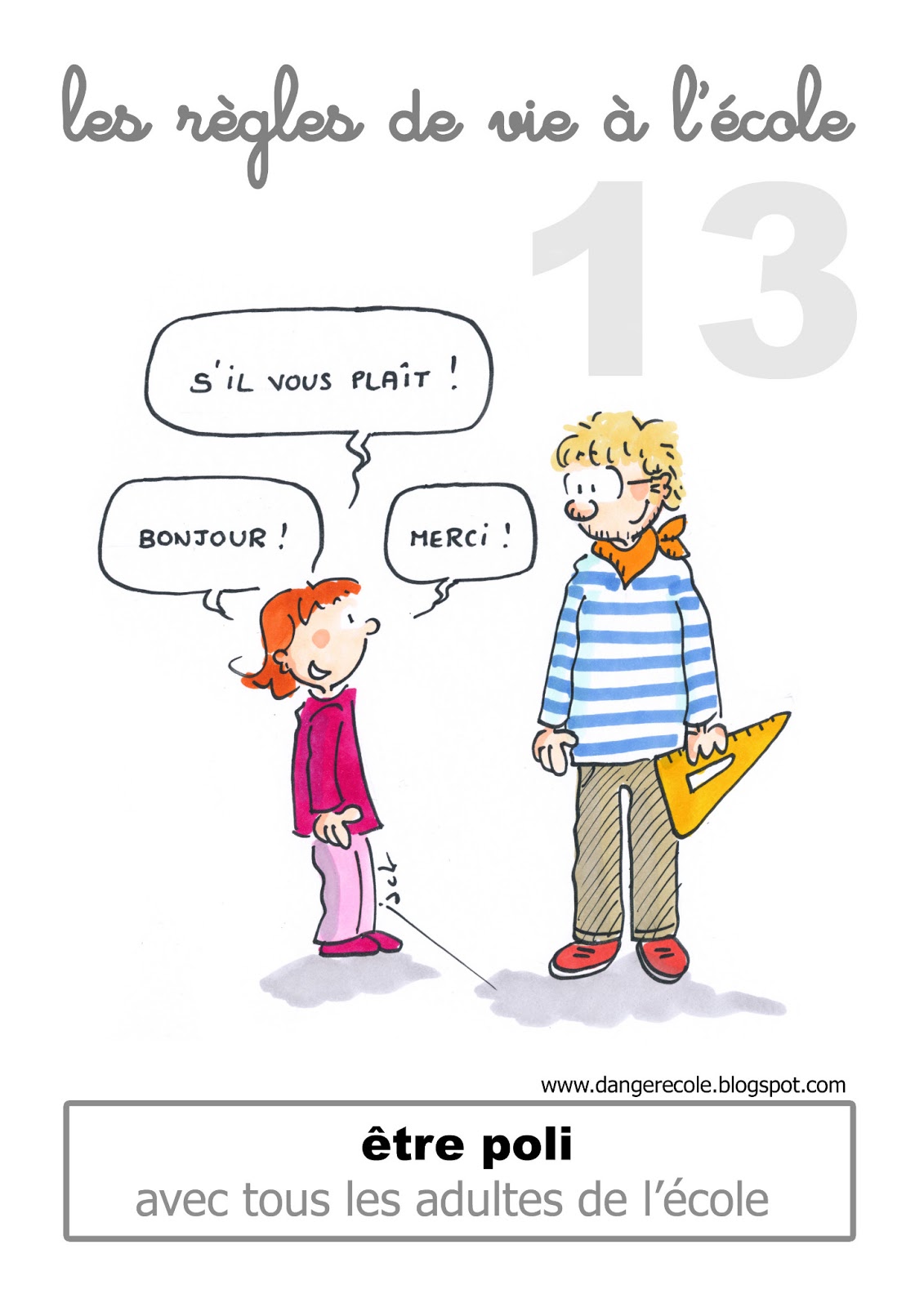 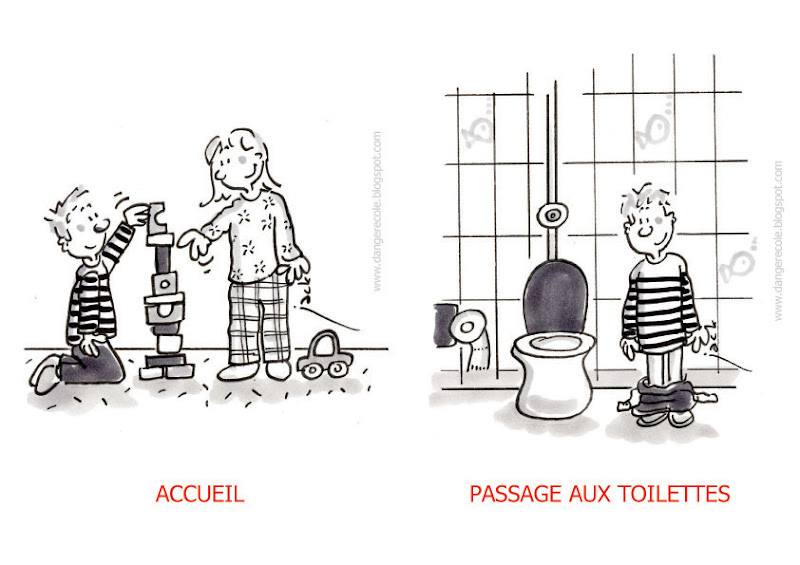 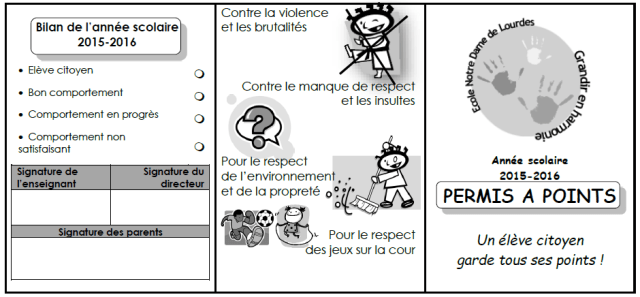 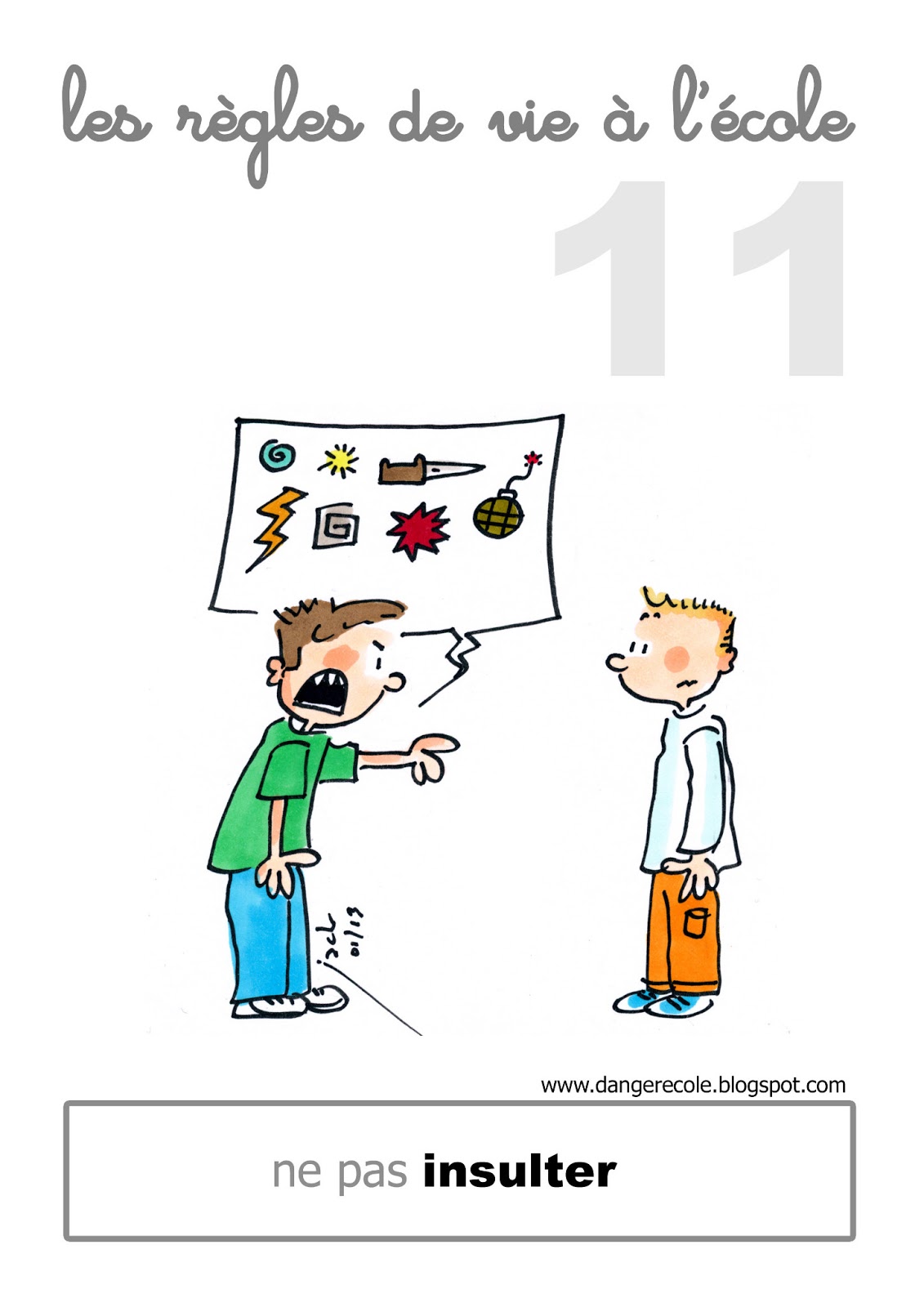 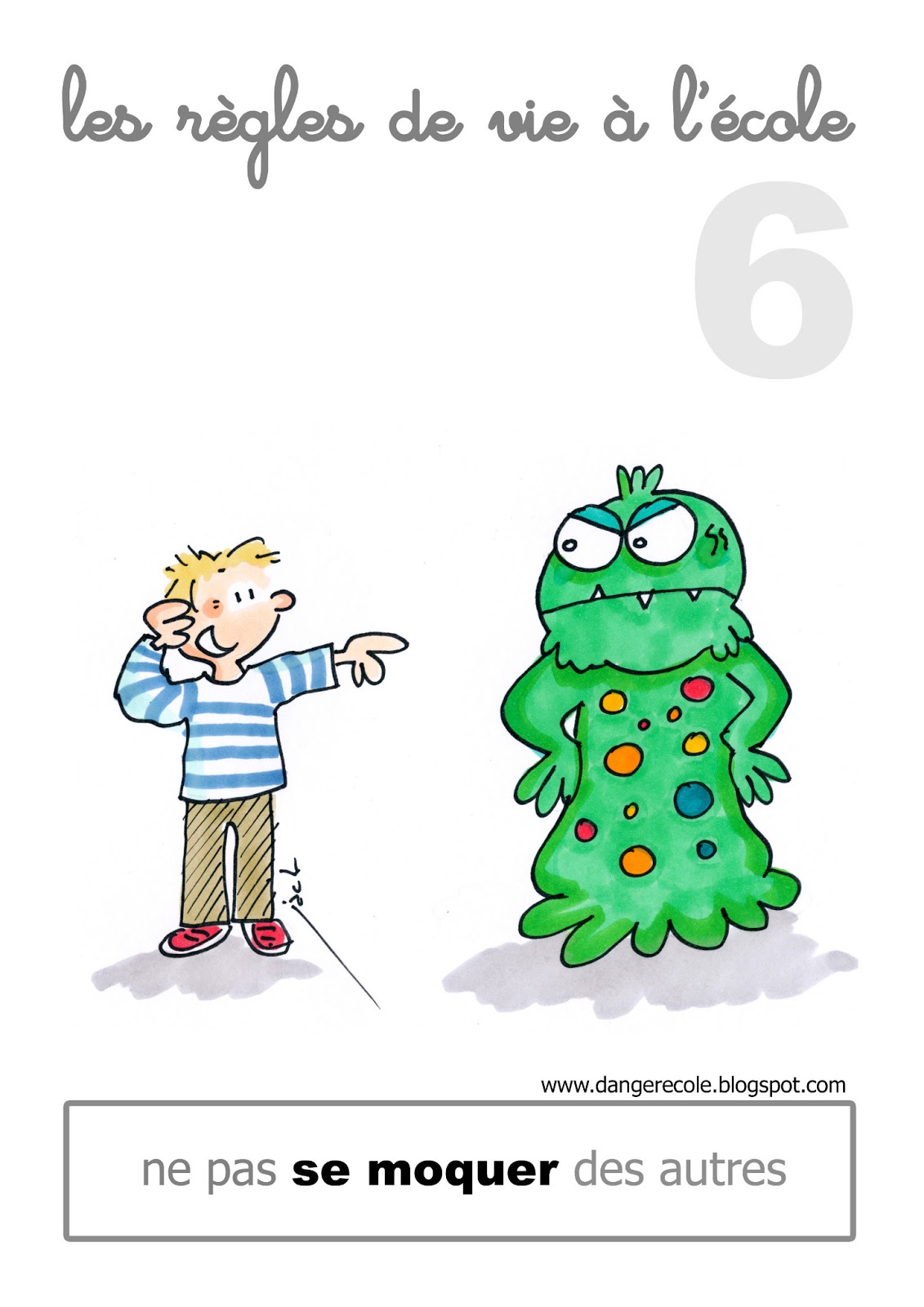 ETRE  BIEN  DANS  
MON  COEUR
On ne se tape pas pour résoudre les problèmes. On discute, on s’écoute et on cherche ensemble des solutions.
On a le droit d’avoir des émotions.
On apprend à les nommer pour en parler et ainsi mieux les gérer.
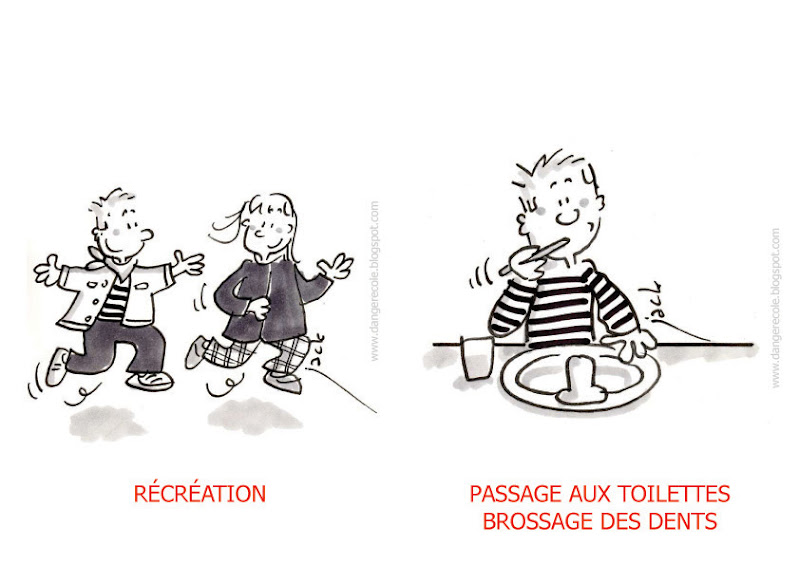 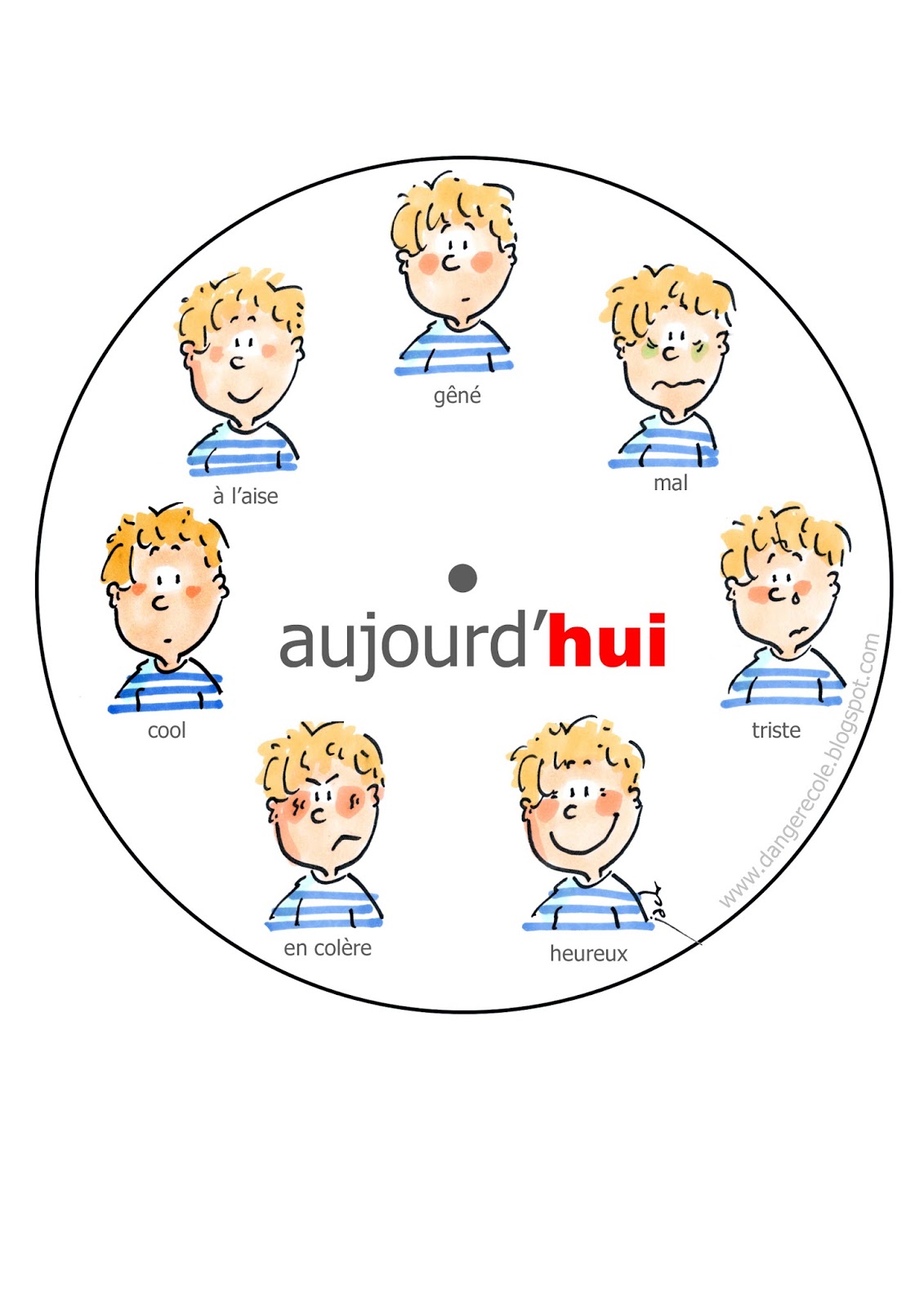 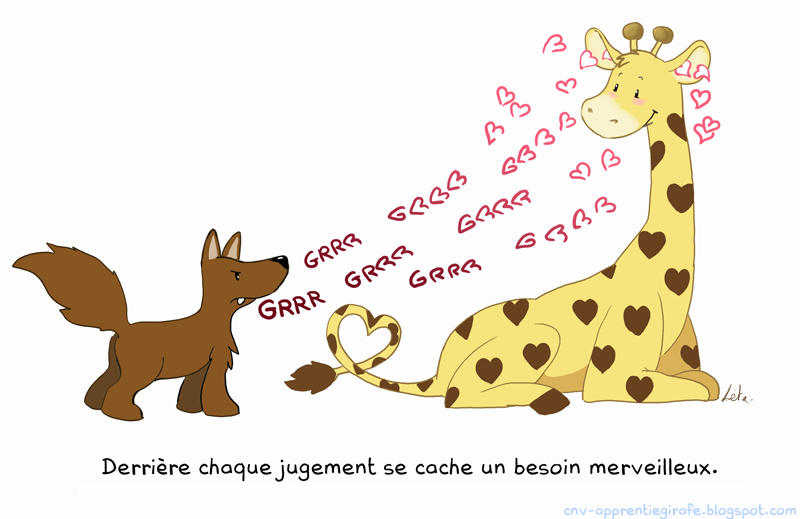 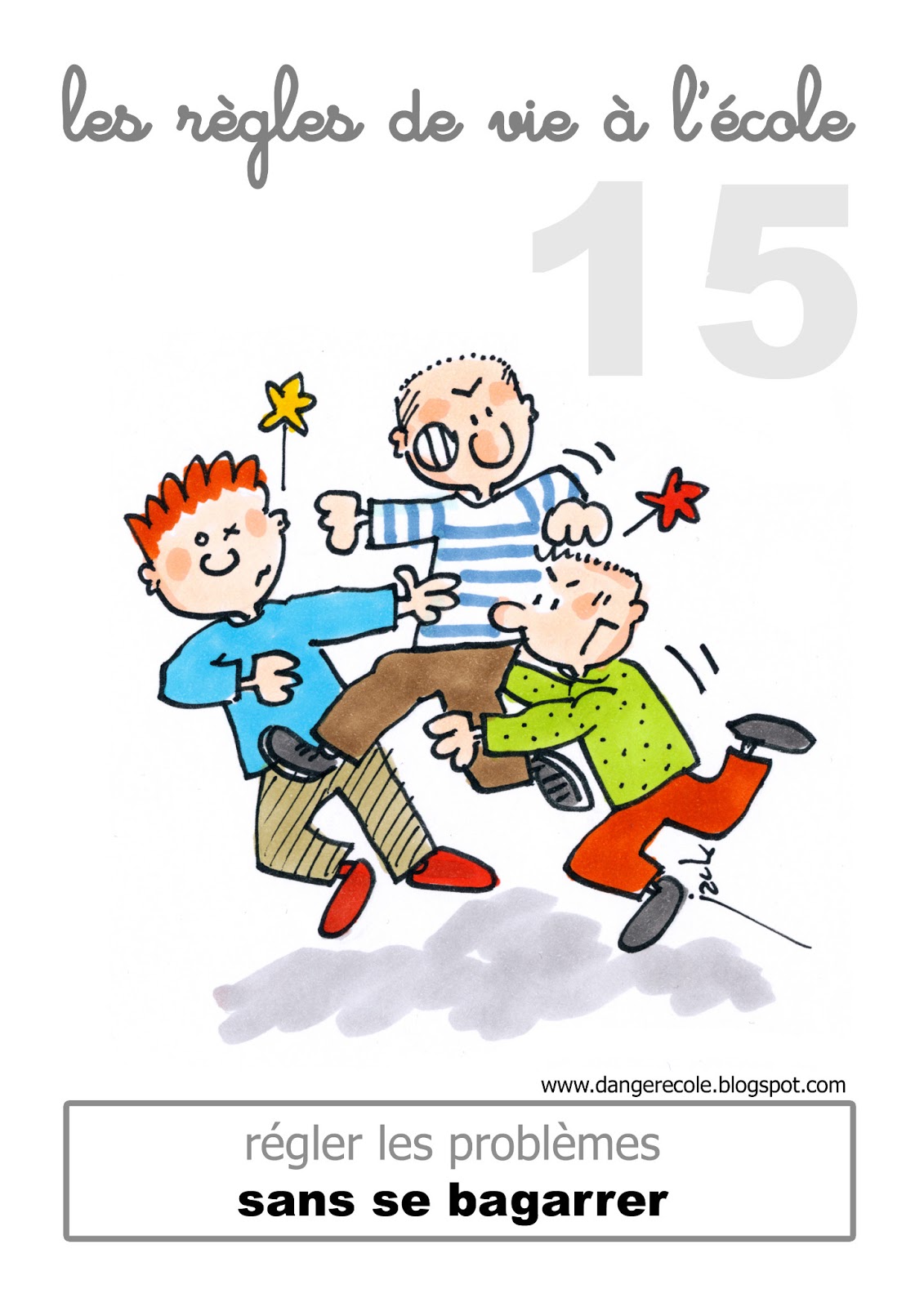 On a le droit d’être en colère mais on règle les conflits par la parole
Les adultes, dans la cour, nous  aident.
Je dois me ranger calmement dés que ça sonne pour éviter les bousculades.
Je me sens bien dans un corps propre, avec des vêtements propres.
J’ai le droit d’être en sécurité tout en faisant attention aux autres.
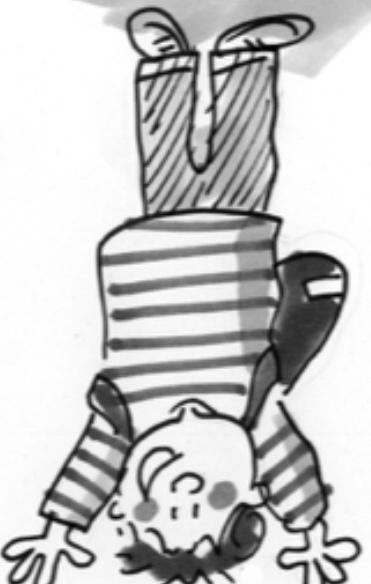 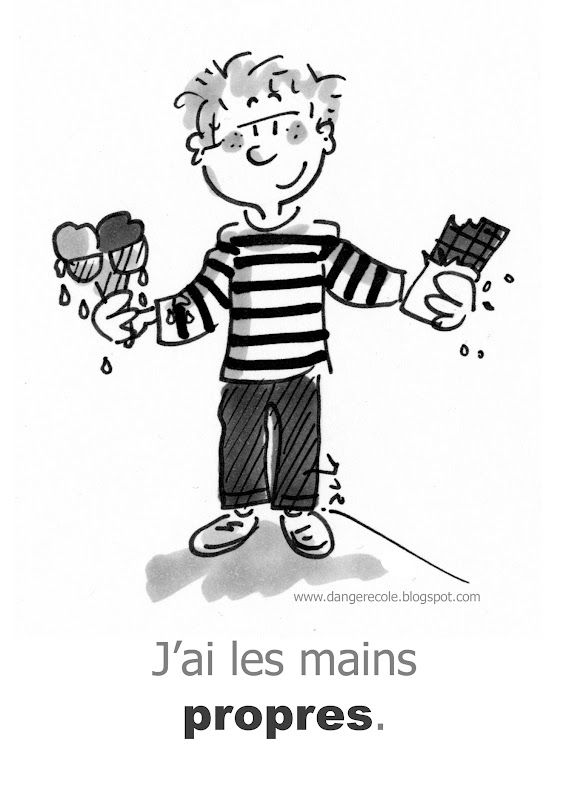 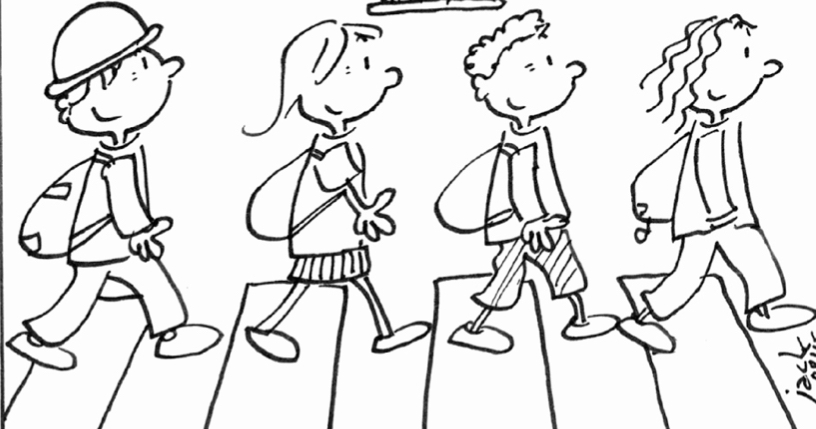 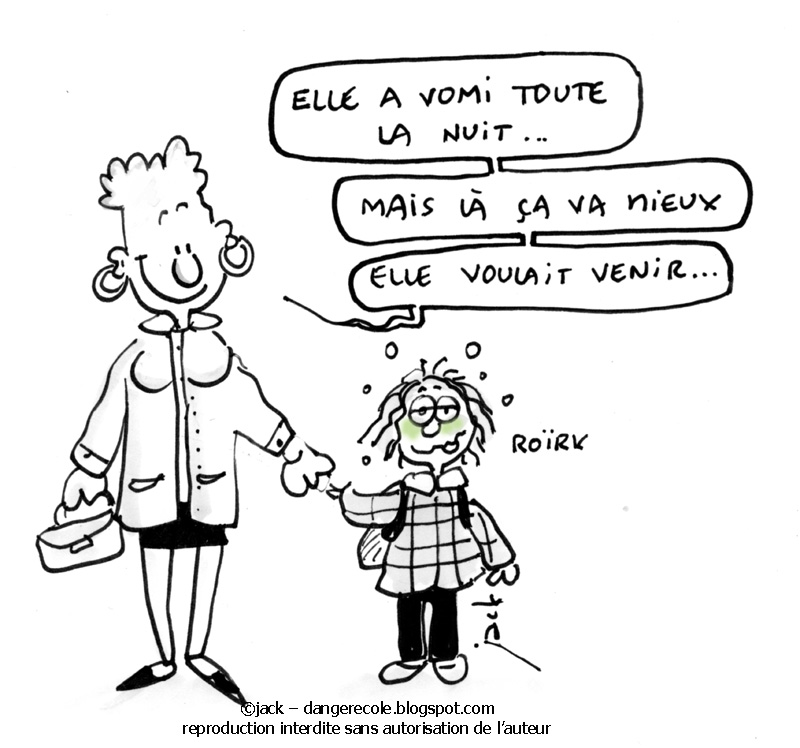 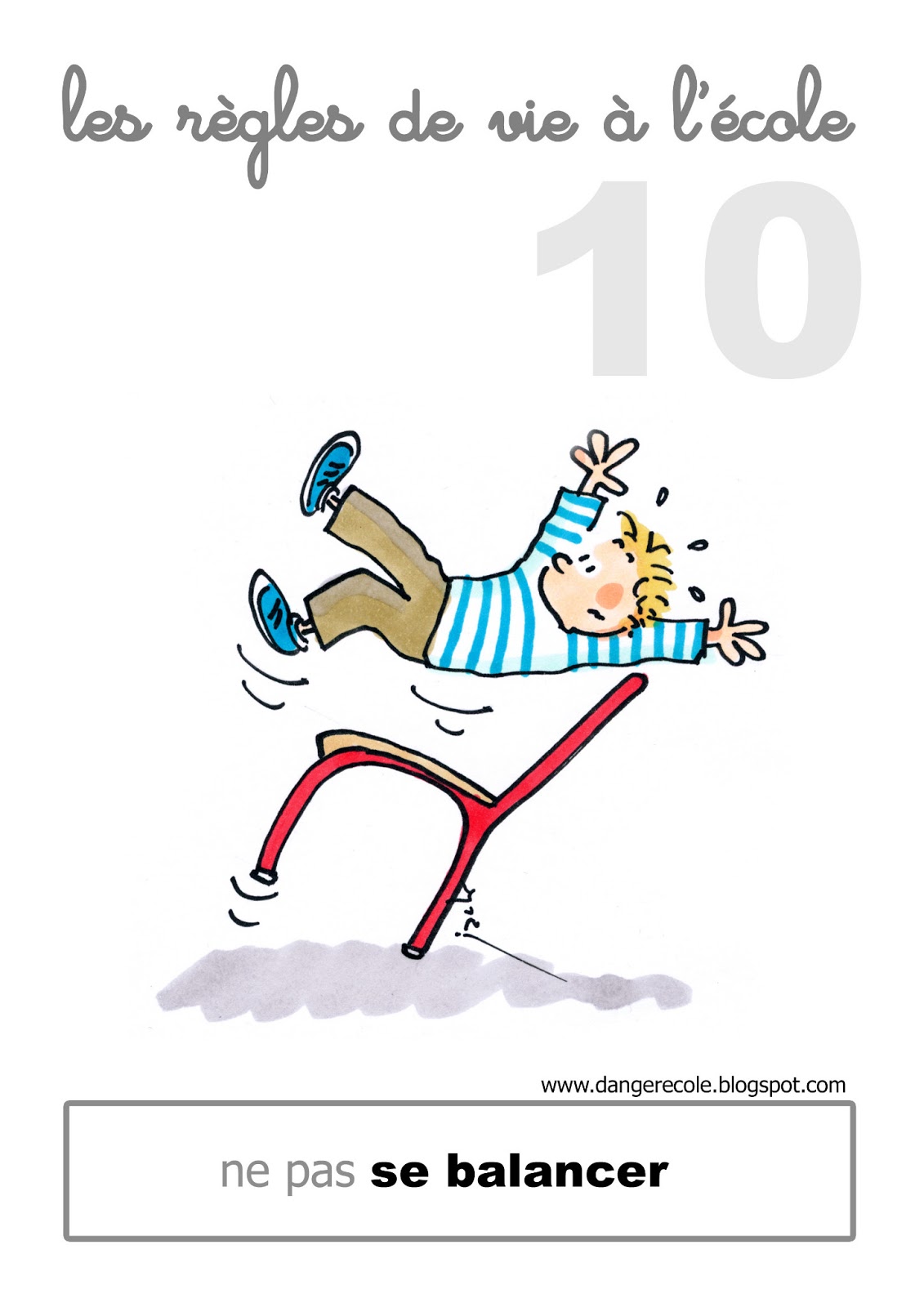 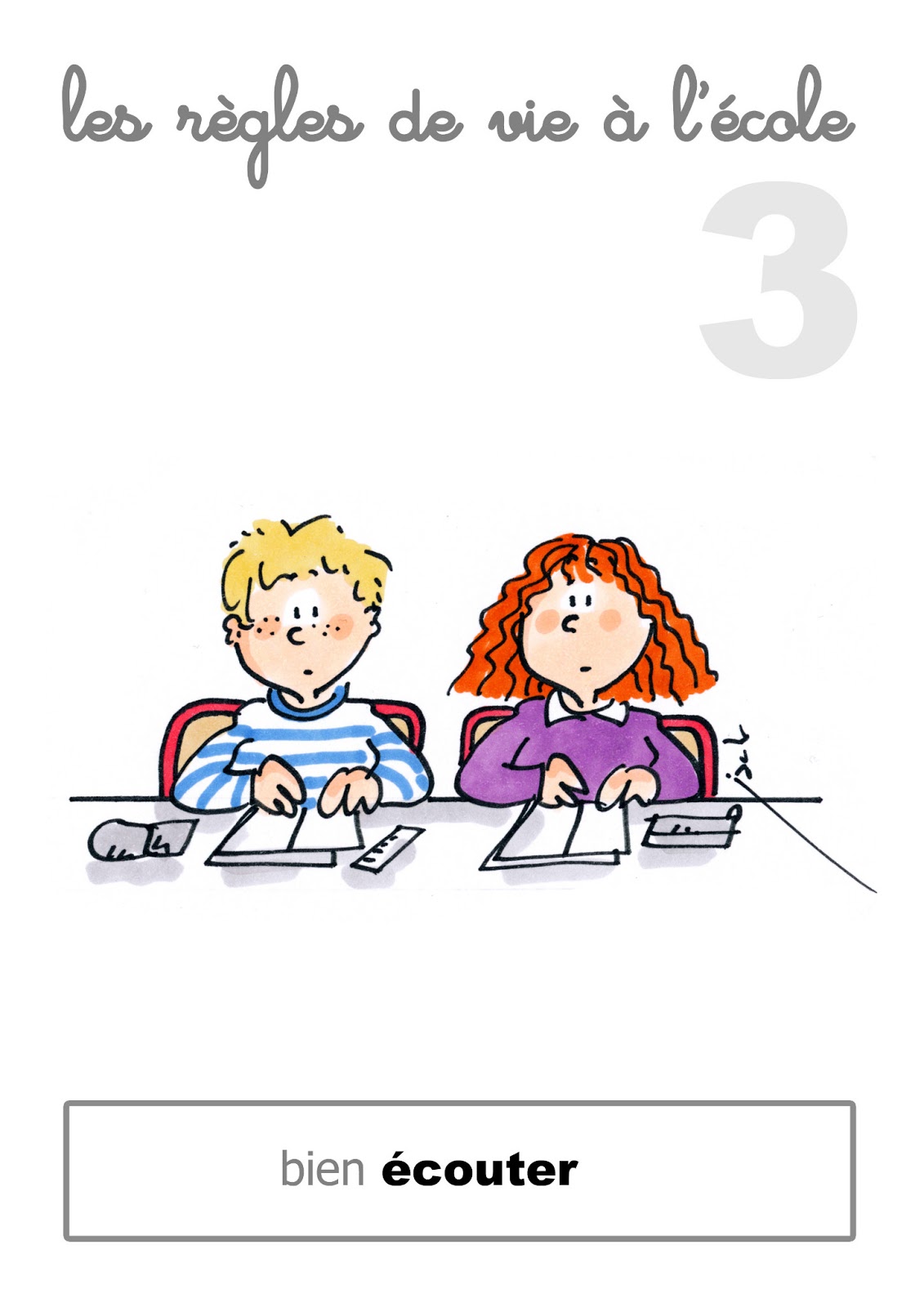 ETRE  TRANQUILLE DANS MON  CORPS
Je me couche tôt pour être en forme.
A la cantine, je mange tranquillement avec mes amis.
Je prends un bon petit déjeuner pour bien démarrer la journée. Ou j’apporte un gouter équilibré pour la garderie.
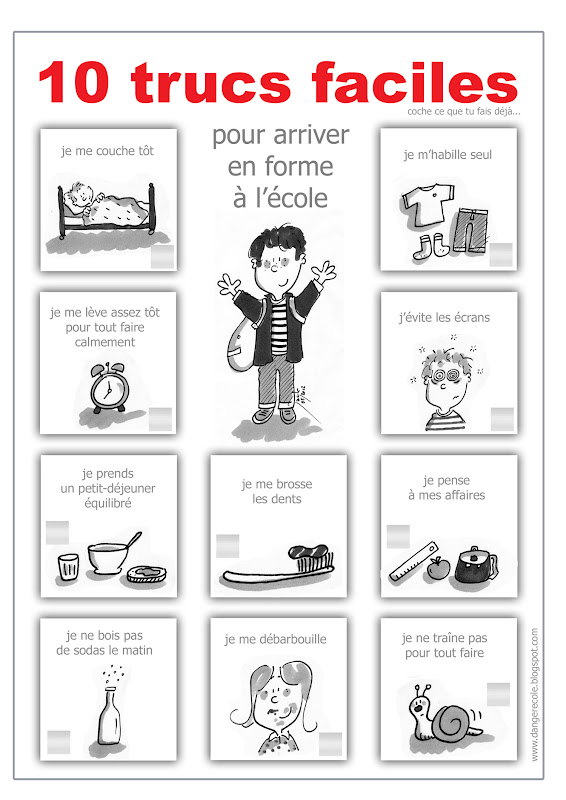 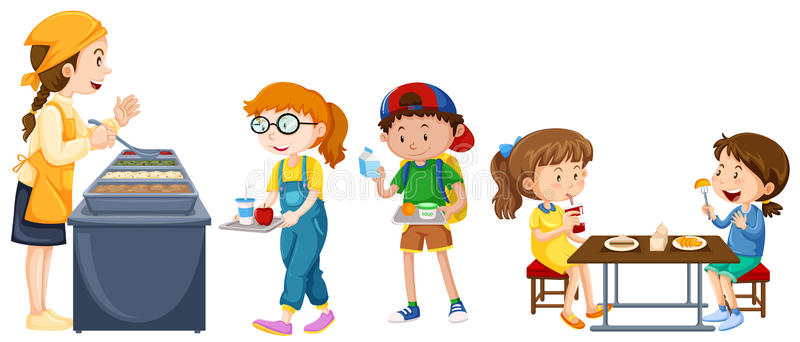 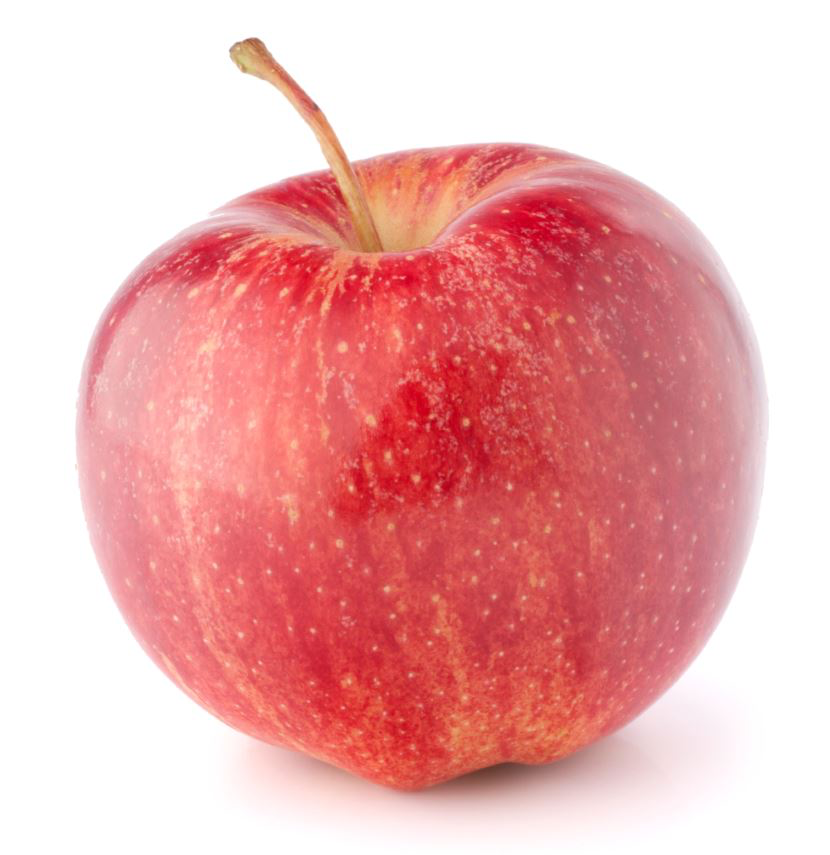 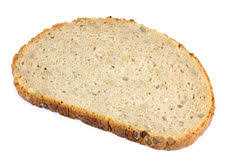 J’ai le droit de faire des activités, de jouer et d’apprendre, chacun à son rythme .
Mais les jouets de la maison restent à la maison.
J’arrive à l’heure pour être serein. Dés que je rentre dans l’école, je me dirige vers ma classe.
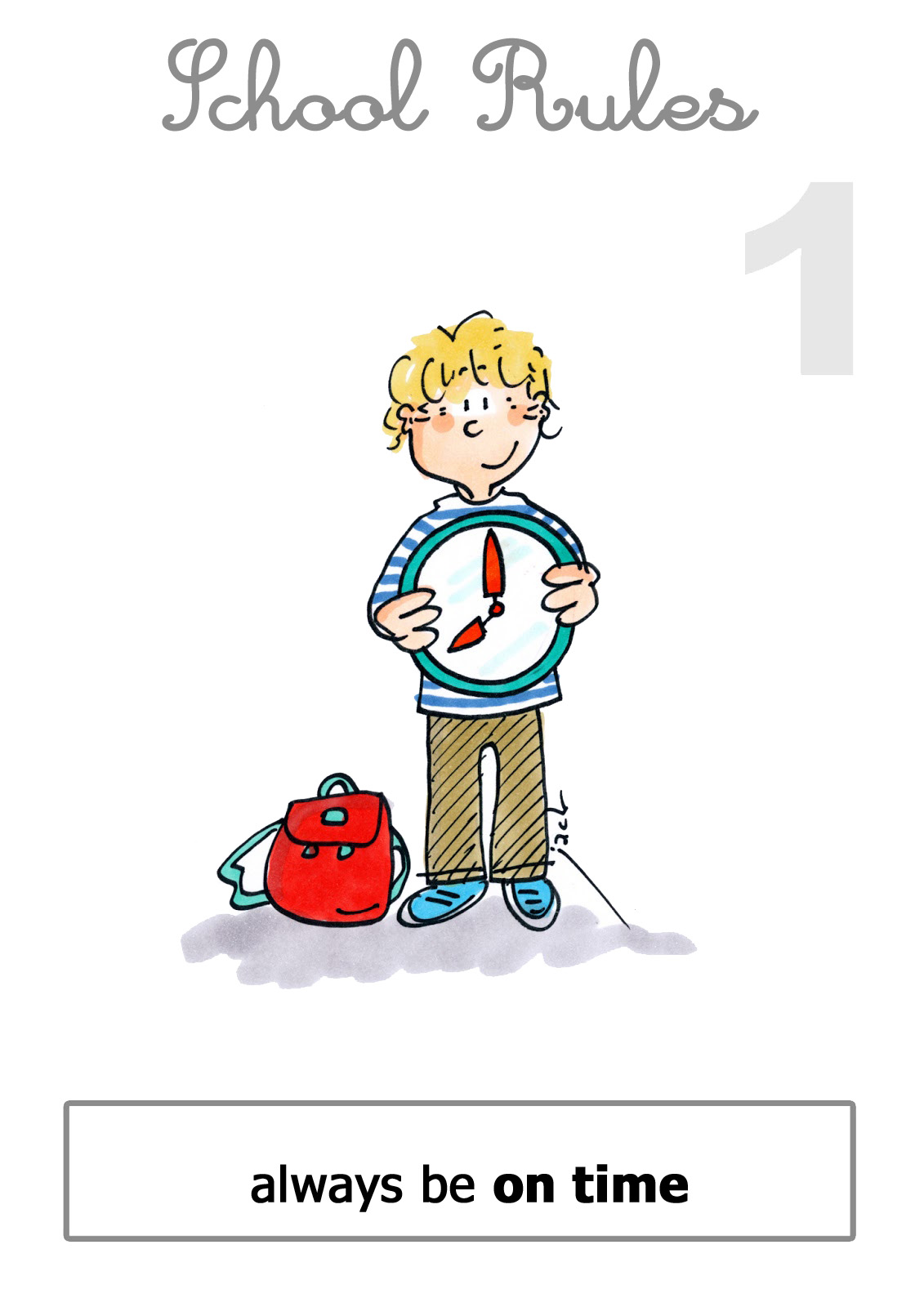 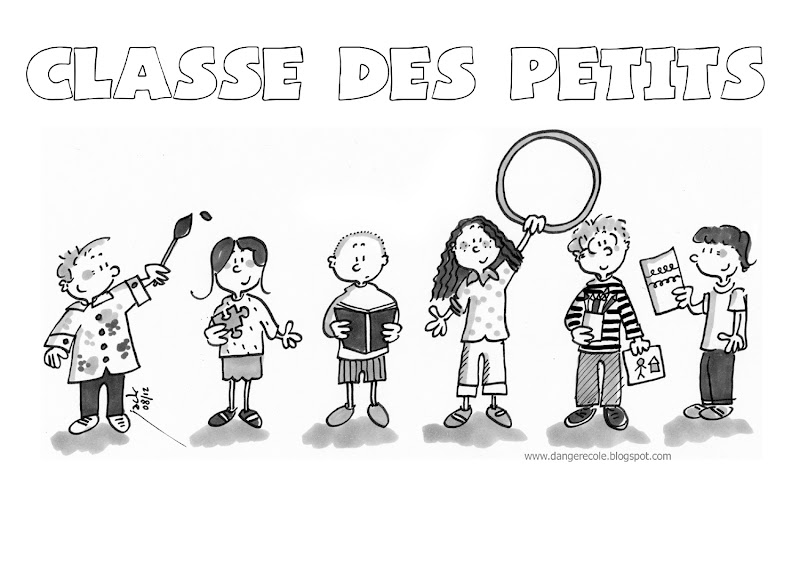 ETRE  TRANQUILLE  DANS  MA  
TETE
ma tête
J’apporte mon matériel et j’en prends soin.
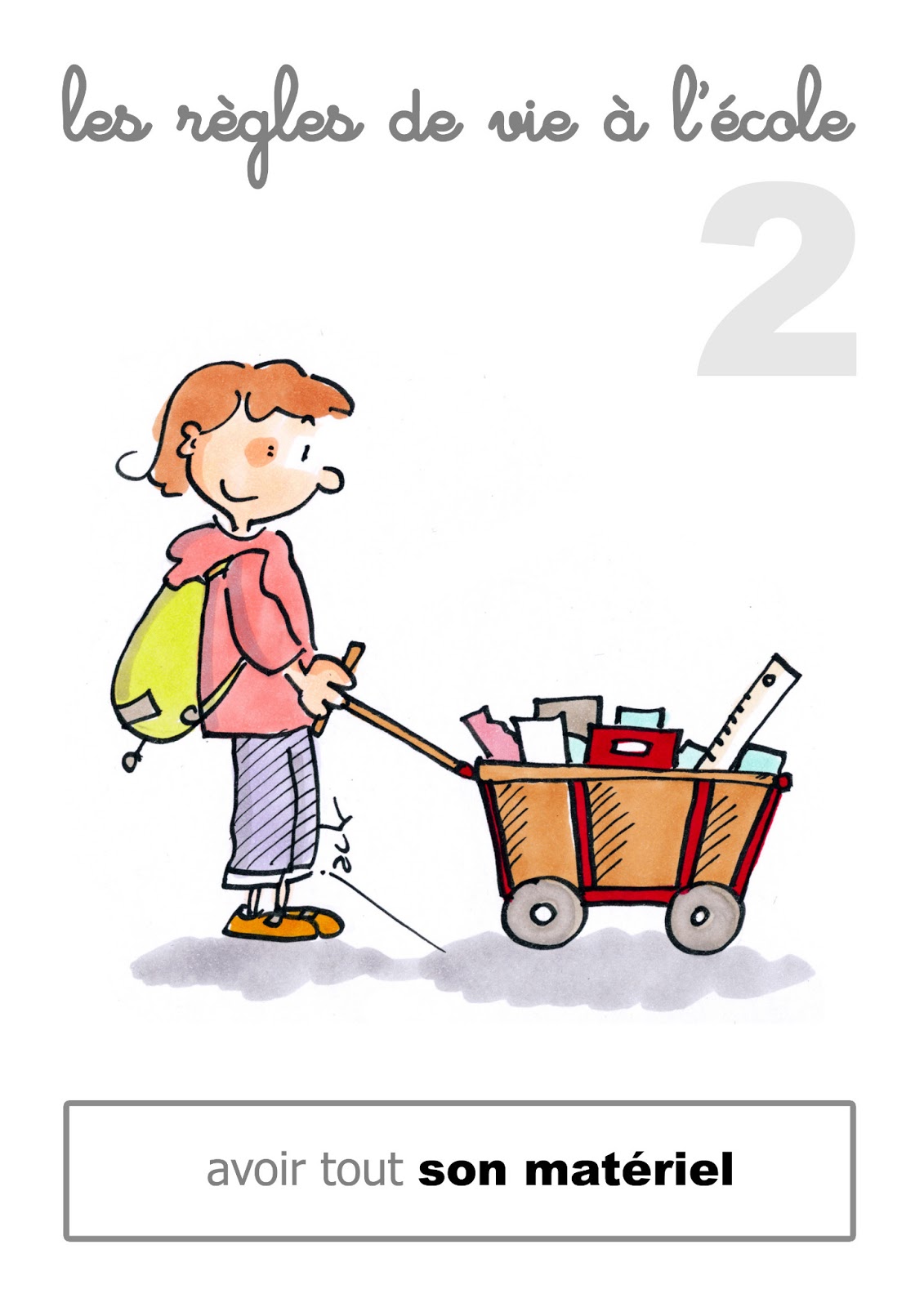 J’ai le droit à l’erreur et je peux demander de l’aide.
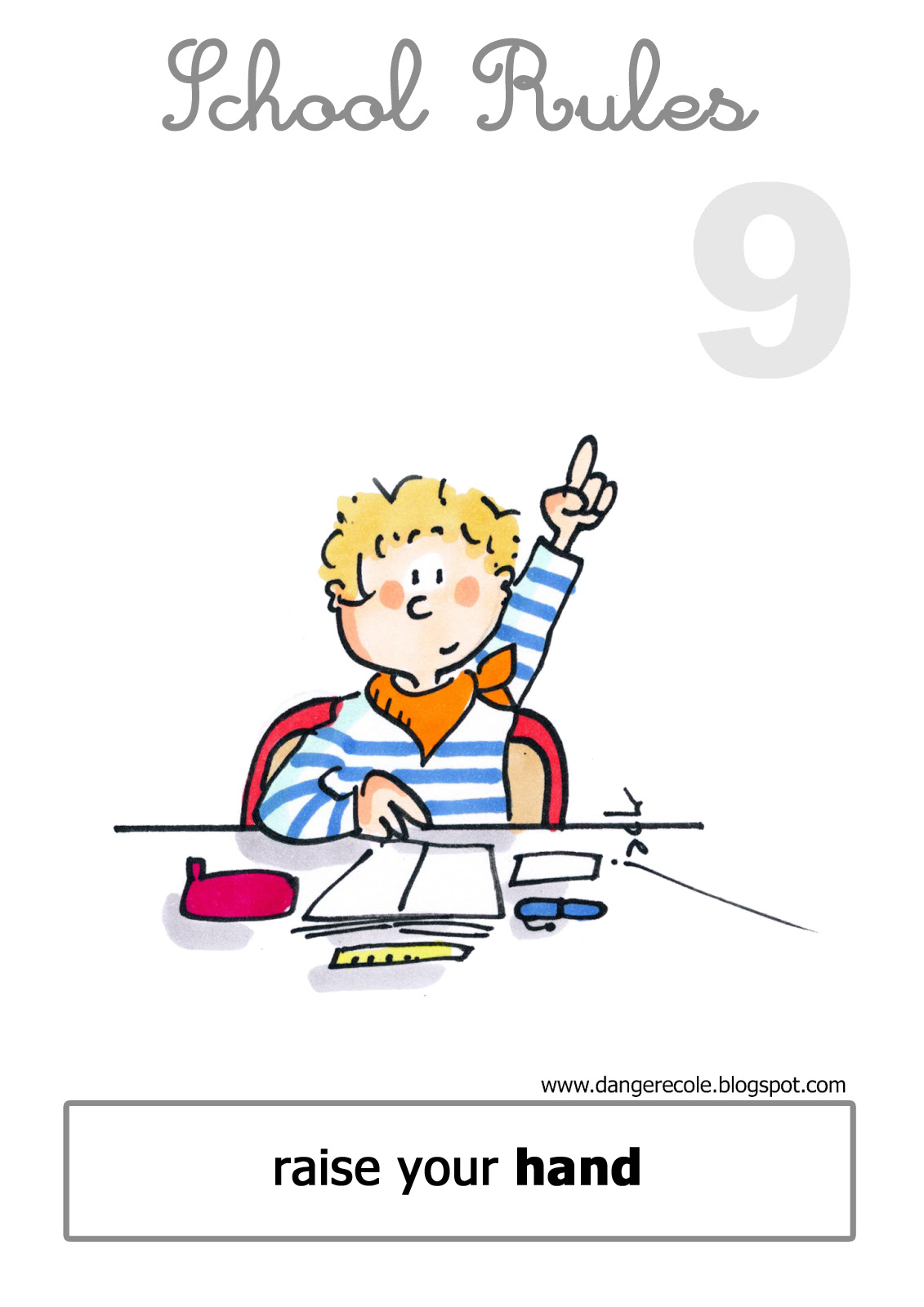 J’apprends mes leçons.
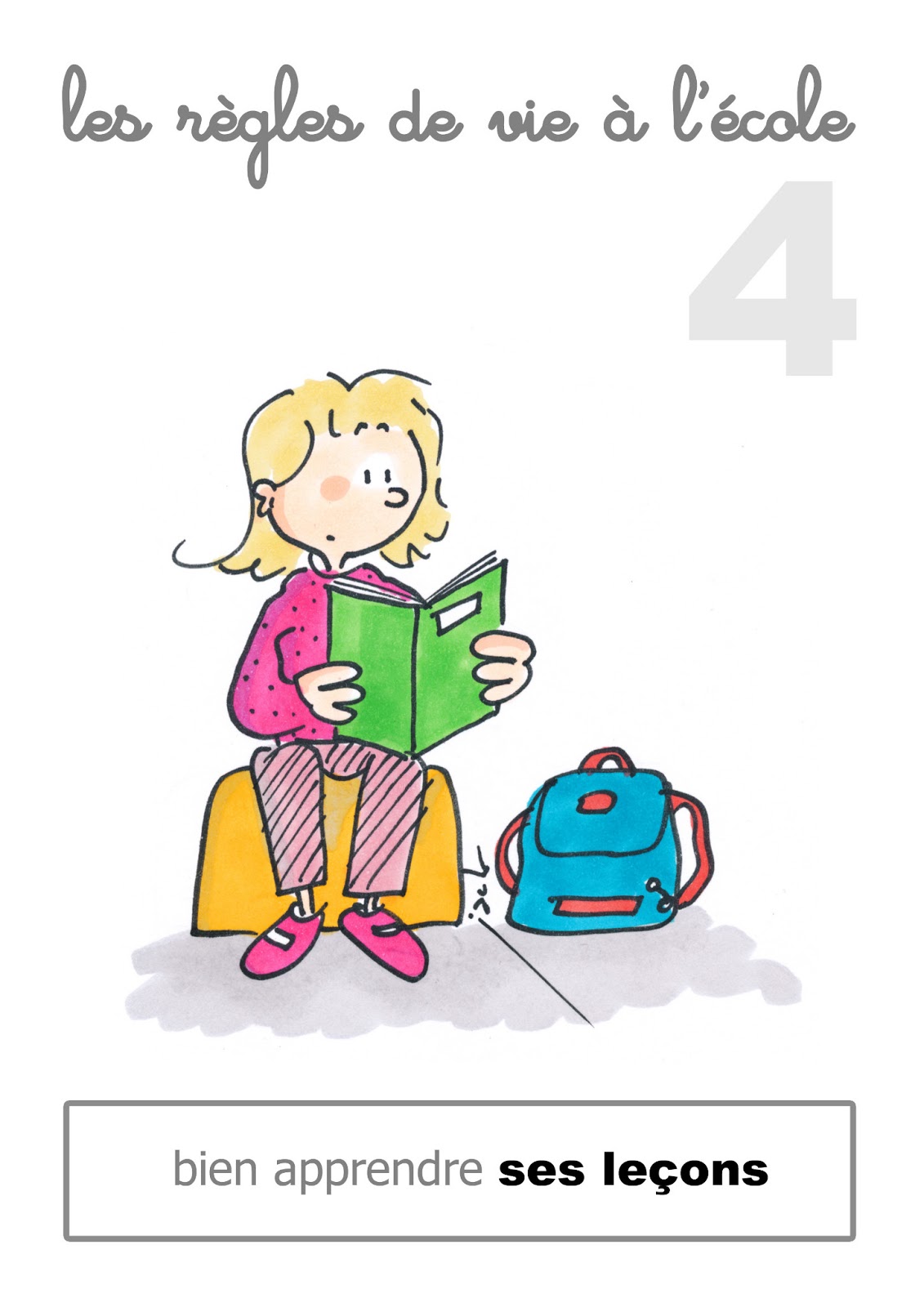 Je prends soin du
 matériel de l’école et
 des locaux.
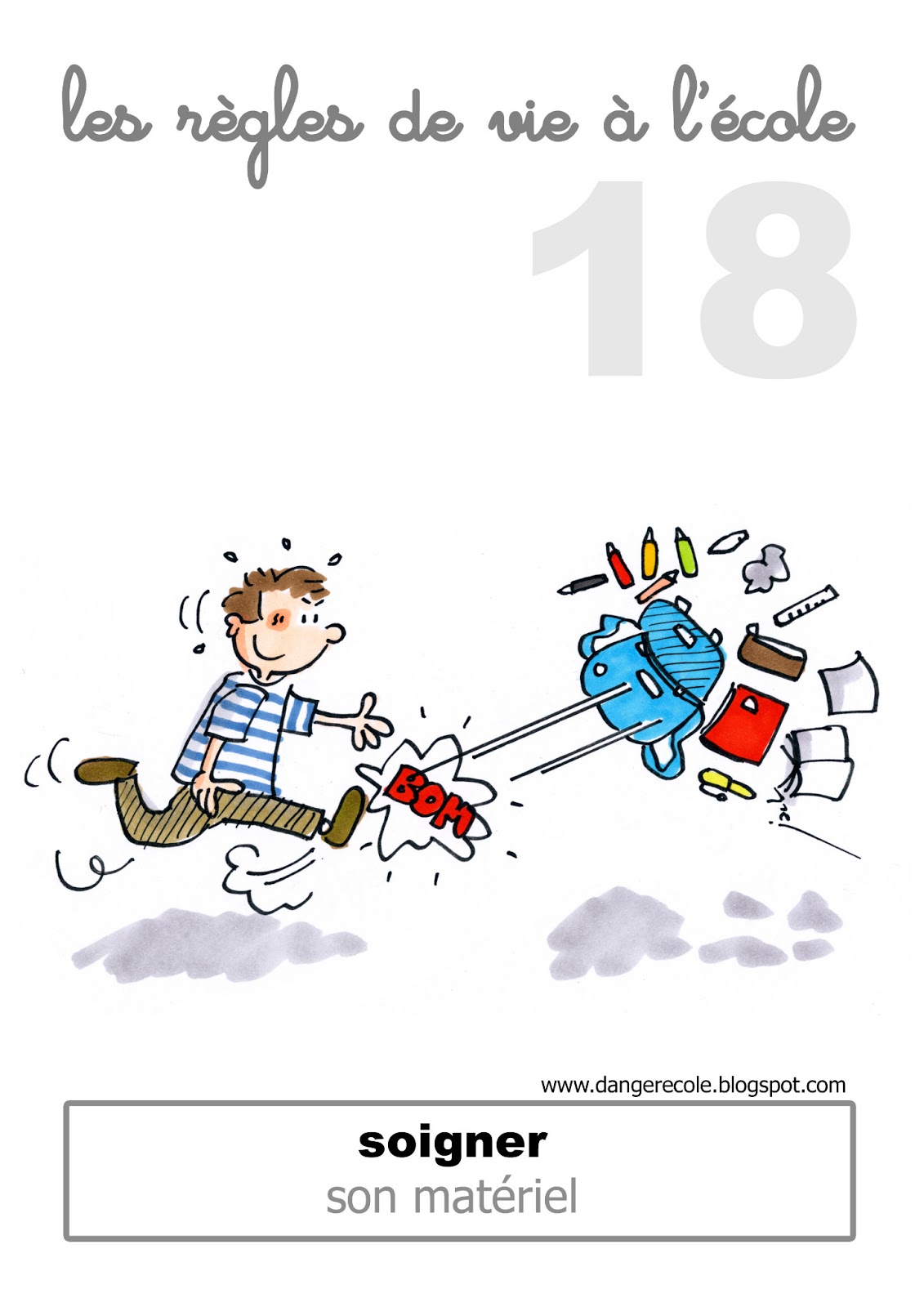